Elaboré par l’institutrice : Amel Zouaoui école primaire :  ibn Khaldounsidi Bou Ali Sousse
Module 10 
Leçon : 3
Lexique du jour : il aide…..                    il ramasse ….           elle se lève     il donne…                         il    jette…              il arrose …
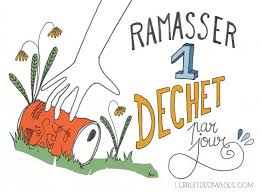 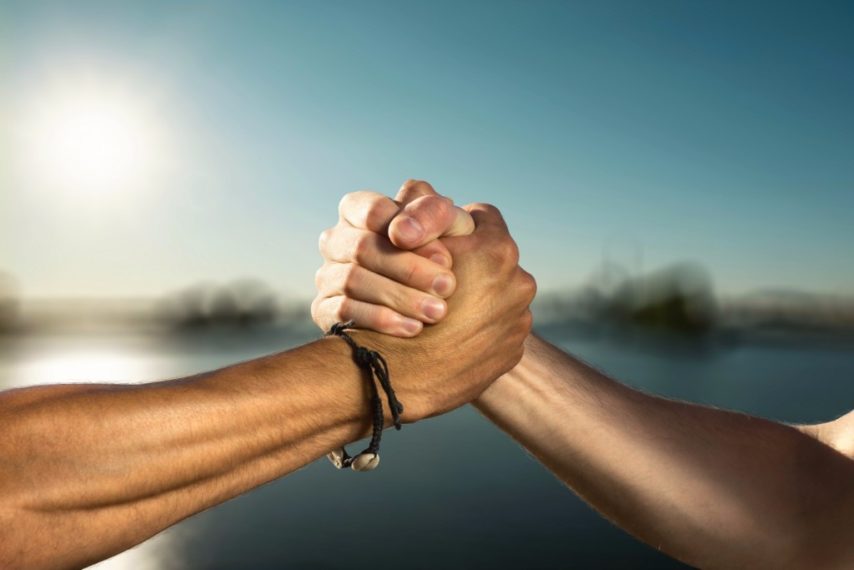 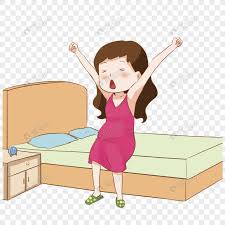 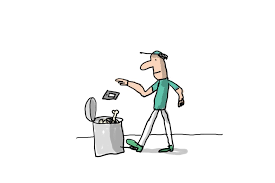 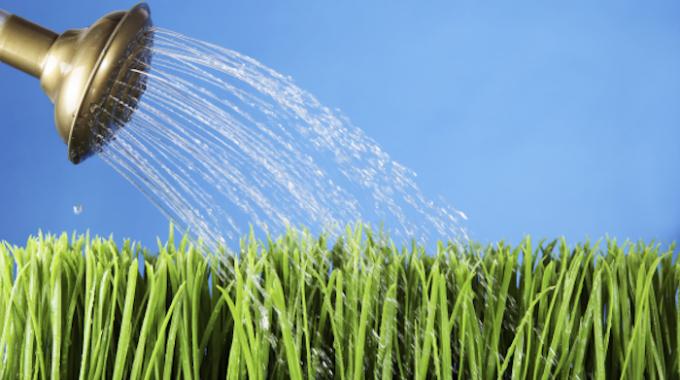 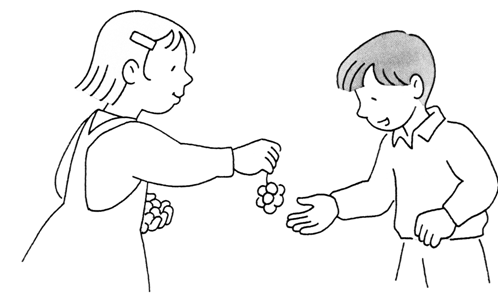 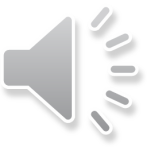 des grains                          de l’herbe                                 des œufs            une laitue              il se lève tôt                  il trait la vache
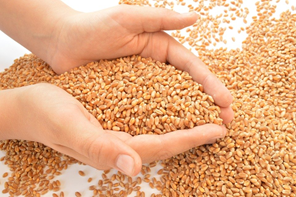 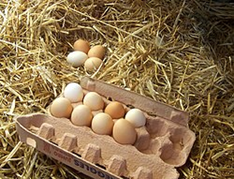 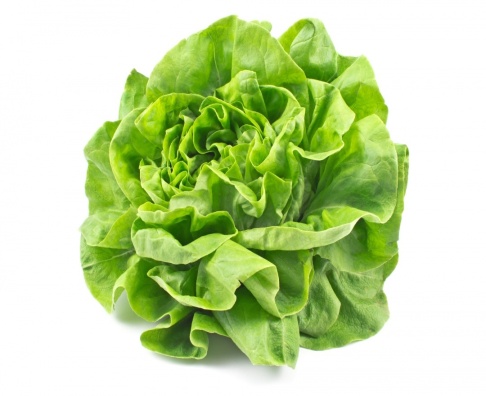 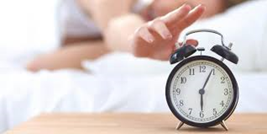 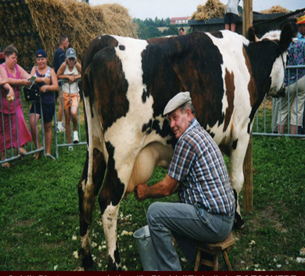 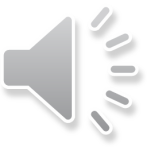 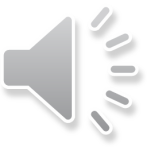 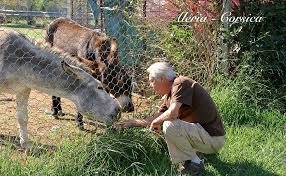 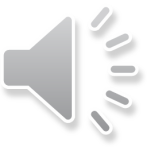 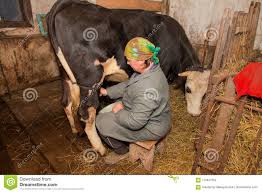 Retenons :
C’est le matin, les enfants Dupré se lèvent tôt . Ils aident les grands – 
 
parents . Amélie arrose les fleurs puis elle va au poulailler, elle ramasse les 

œufs . Bruno jette les grains aux poules , aux poussins et aux coqs . 

nadine donne une laitue à la tortue .

grand-mère trait la vache . Grand-père donne de l’herbe aux ânes .
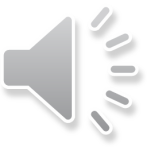 Etude de graphies :
J’écoute :
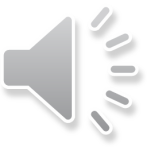 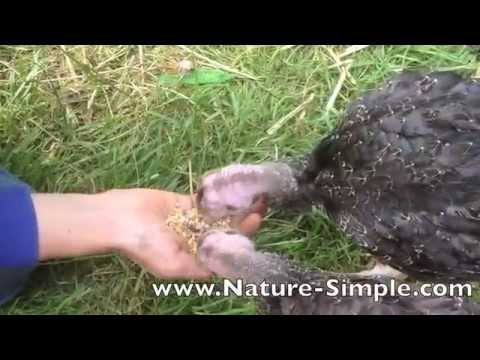 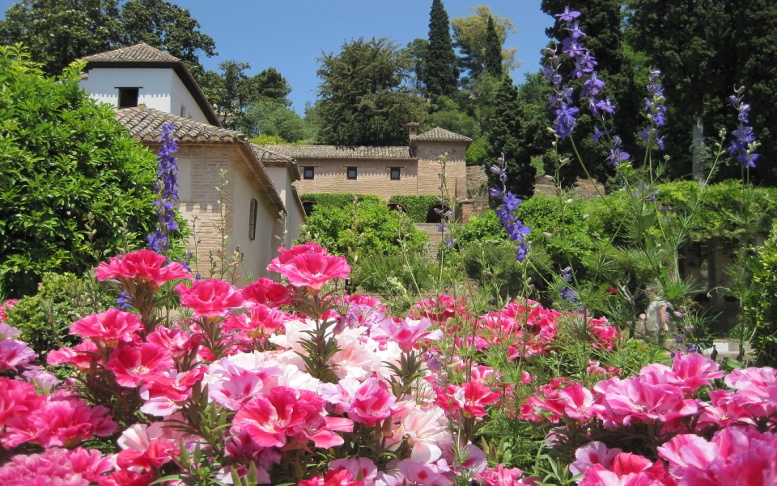 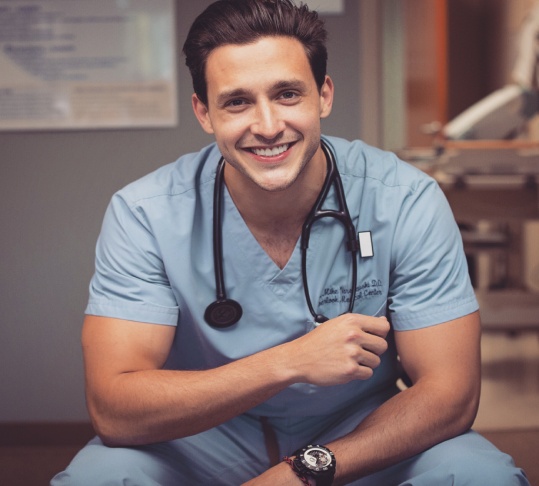 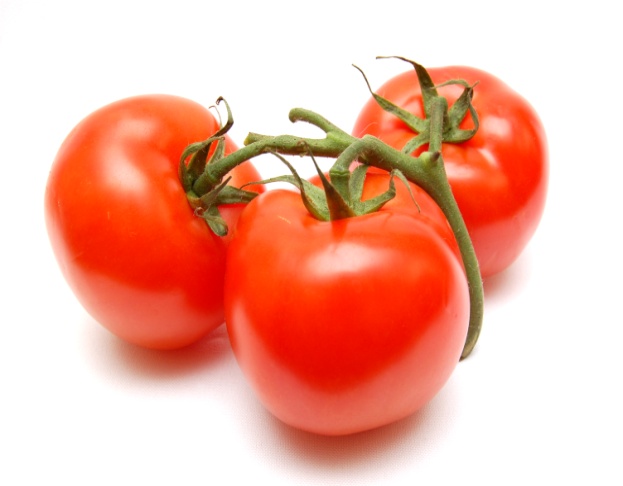 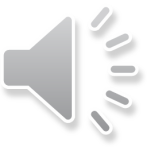 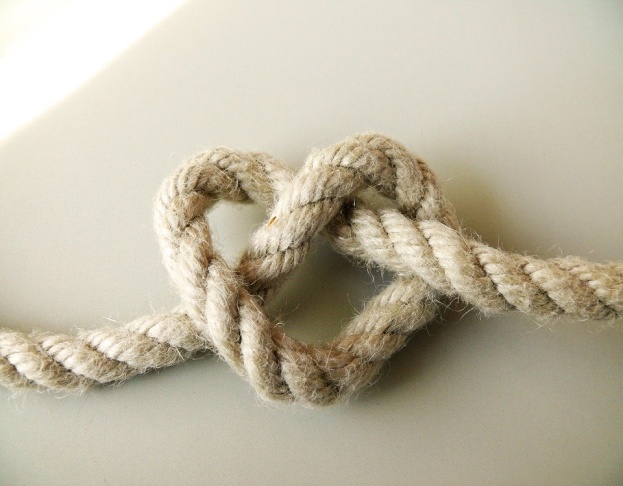 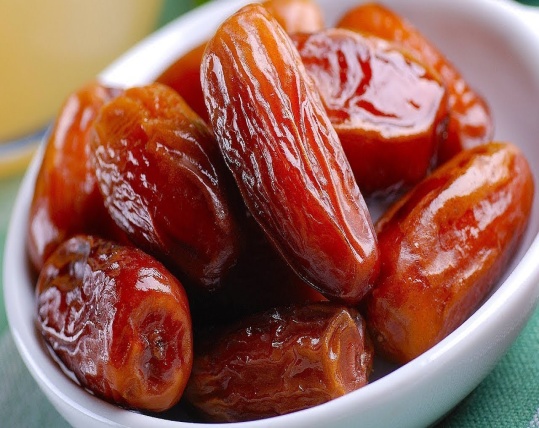 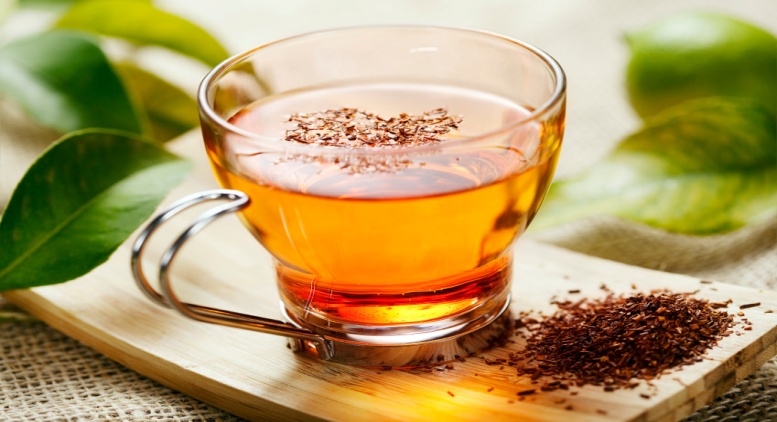 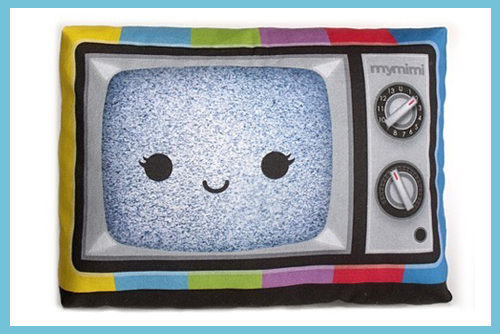 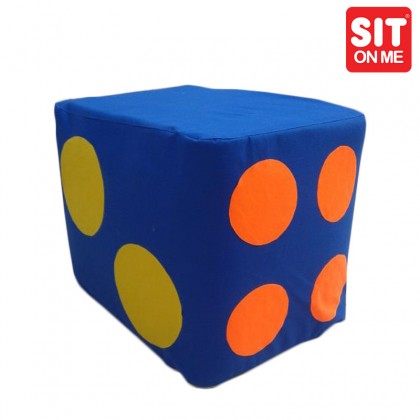 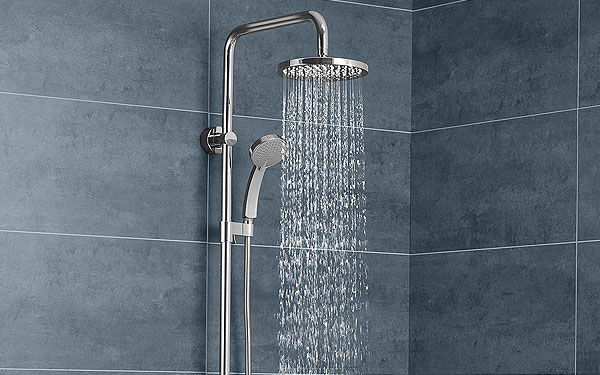 Dalida donne des grains  aux dindons.da   da   don    des                  din     dons
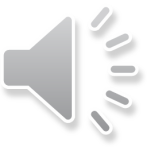 d          d          d          d          d          d          d
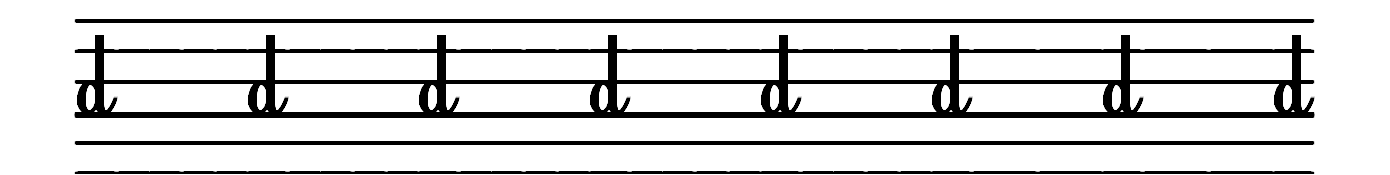 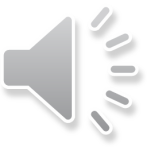